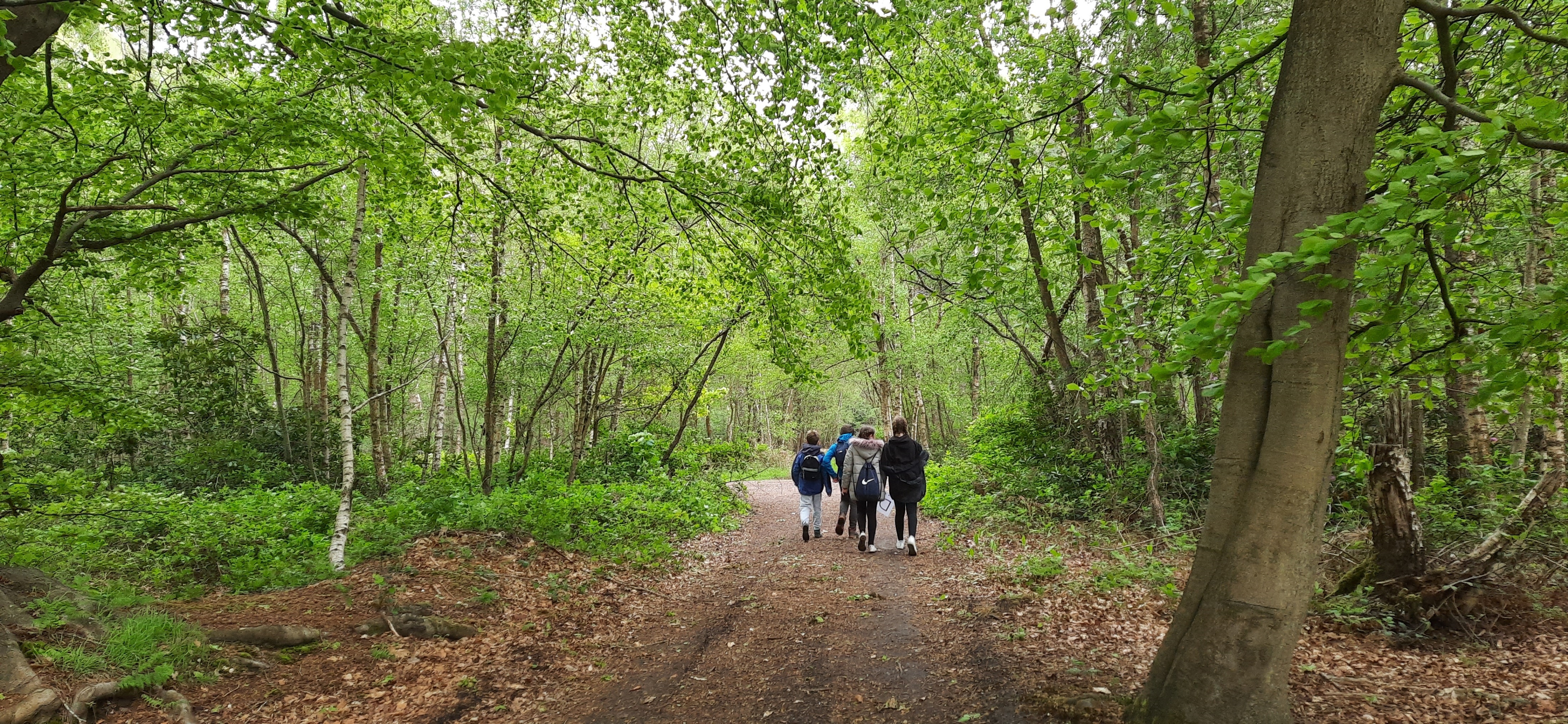 AGM 2022
[Speaker Notes: Huānyíng: hwan- yeen]
Thursday Scouts – Activities
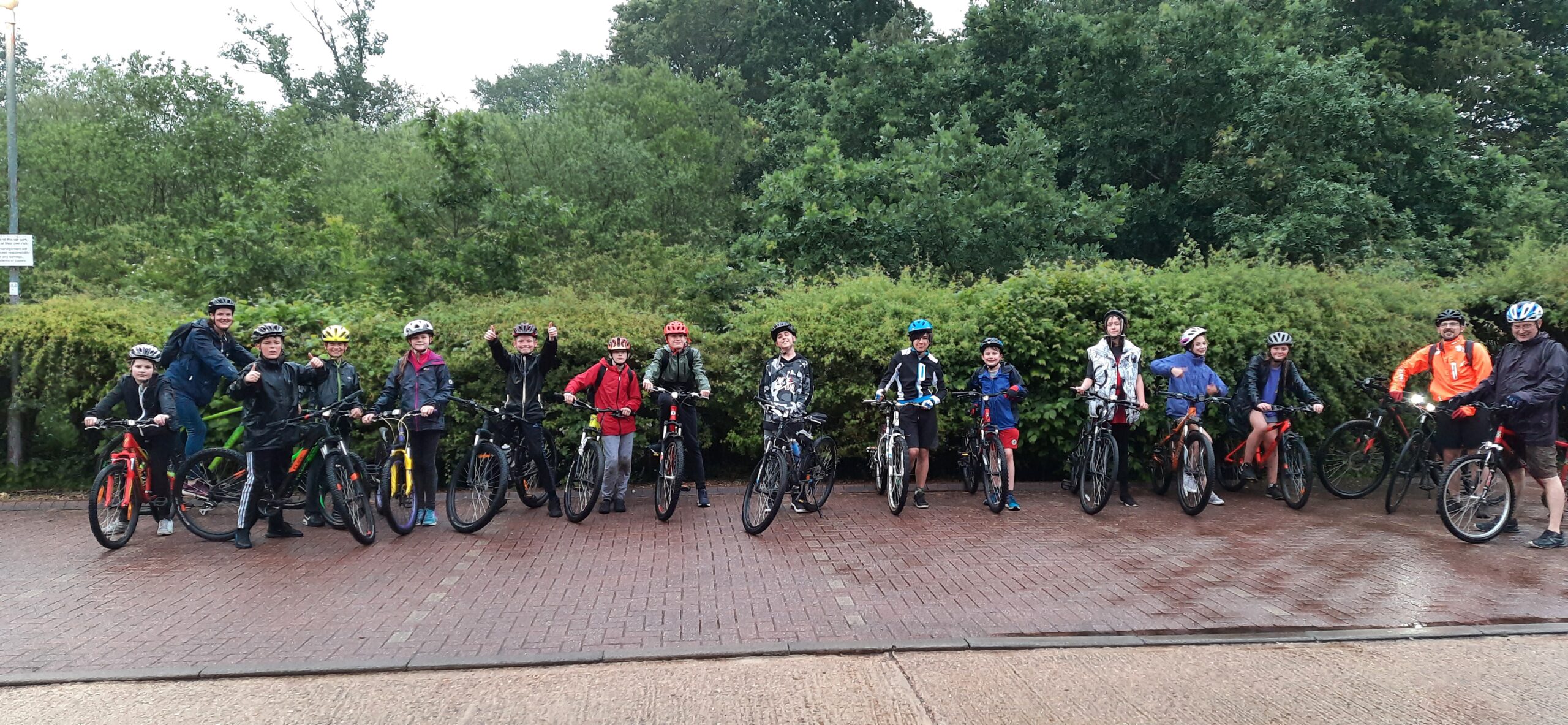 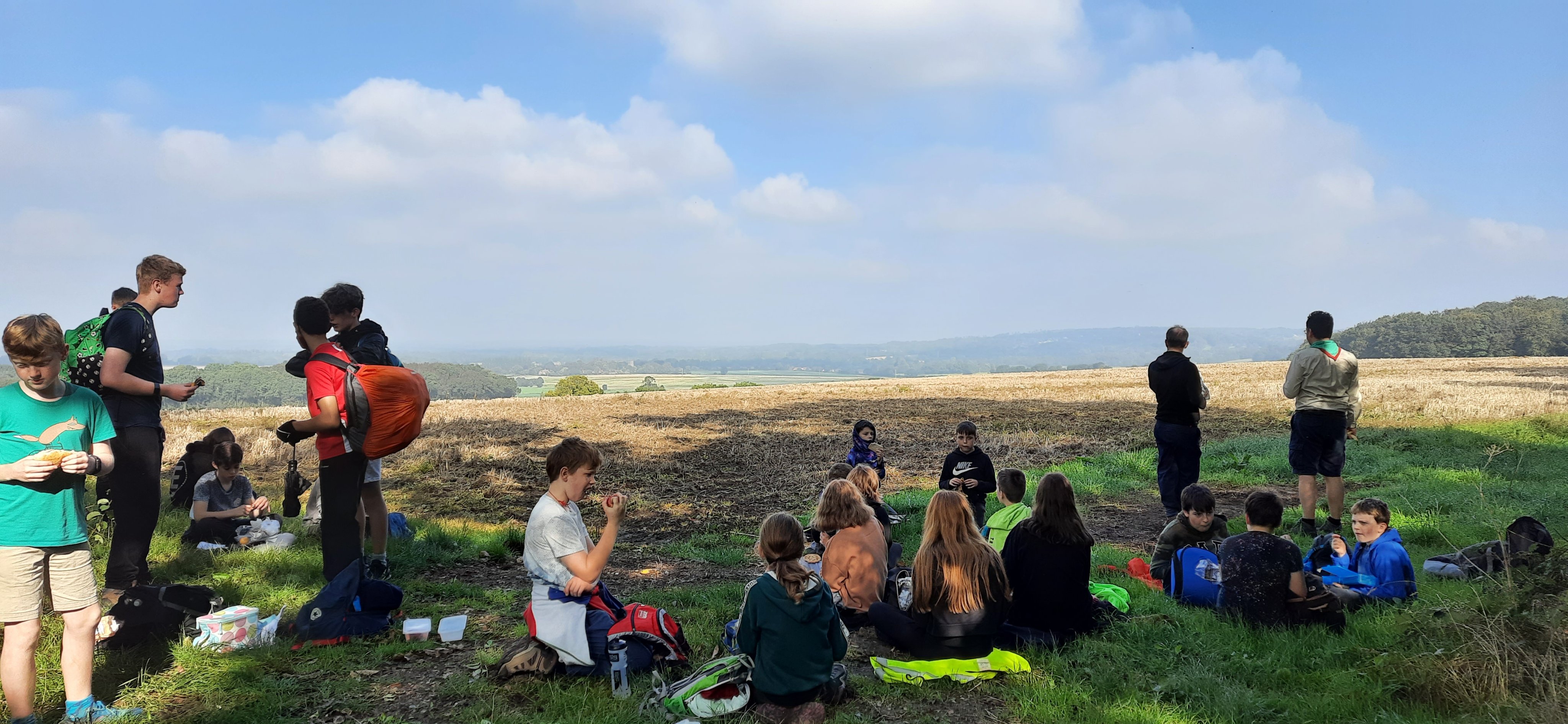 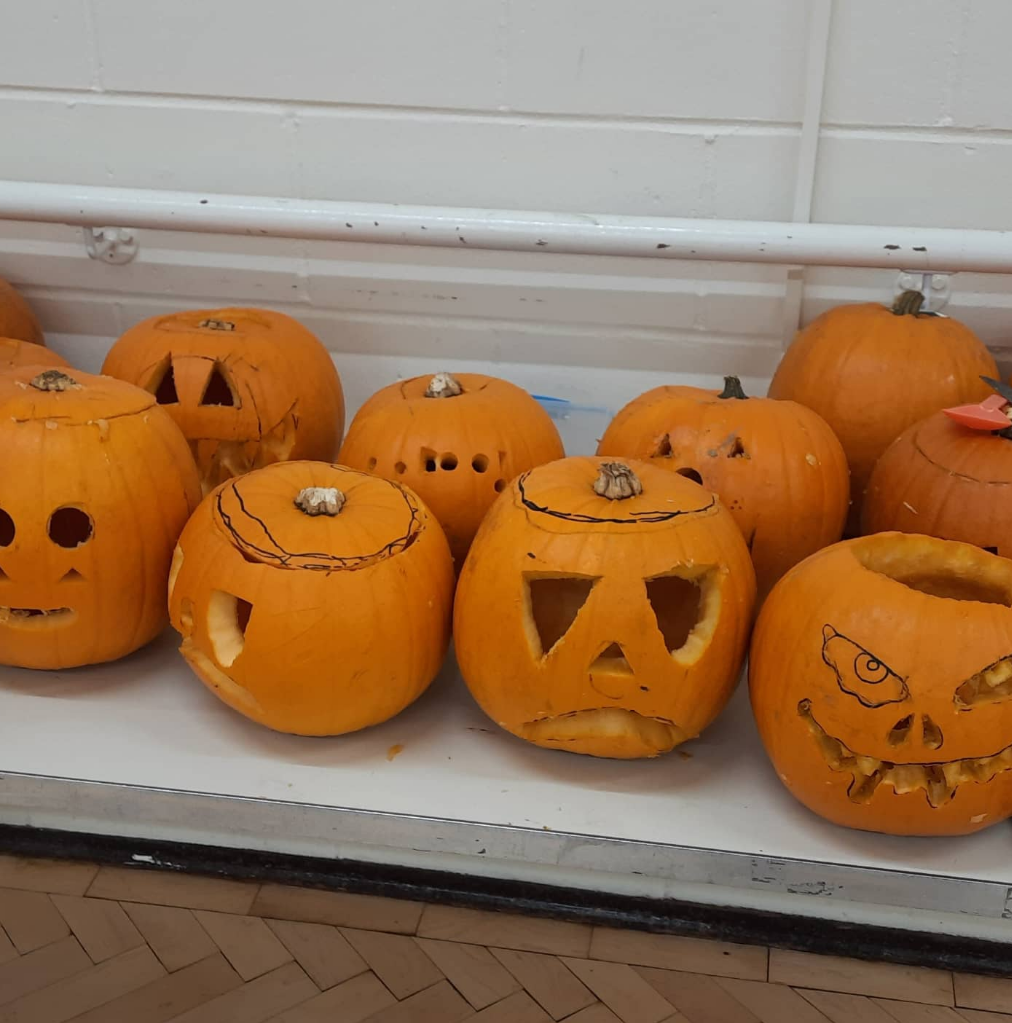 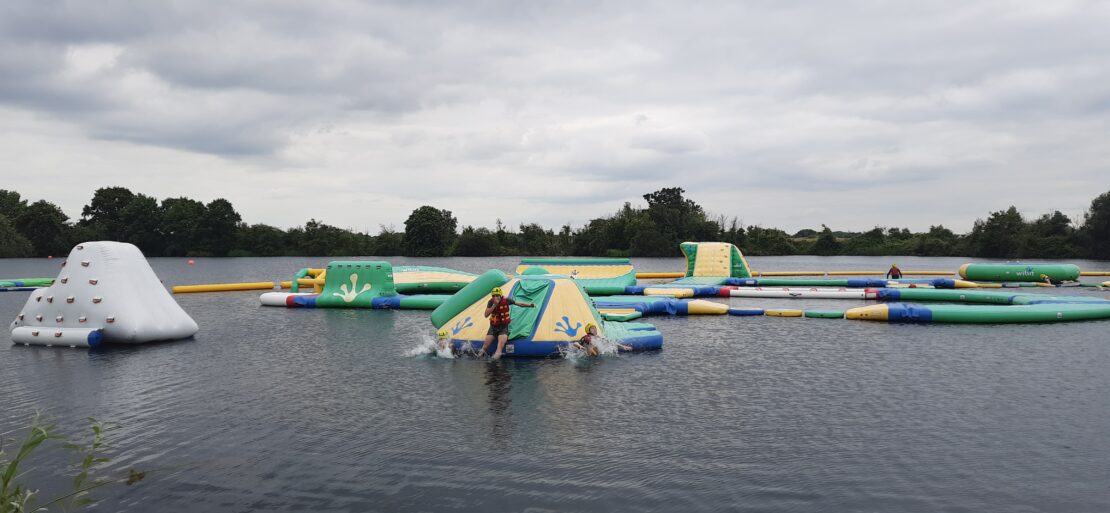 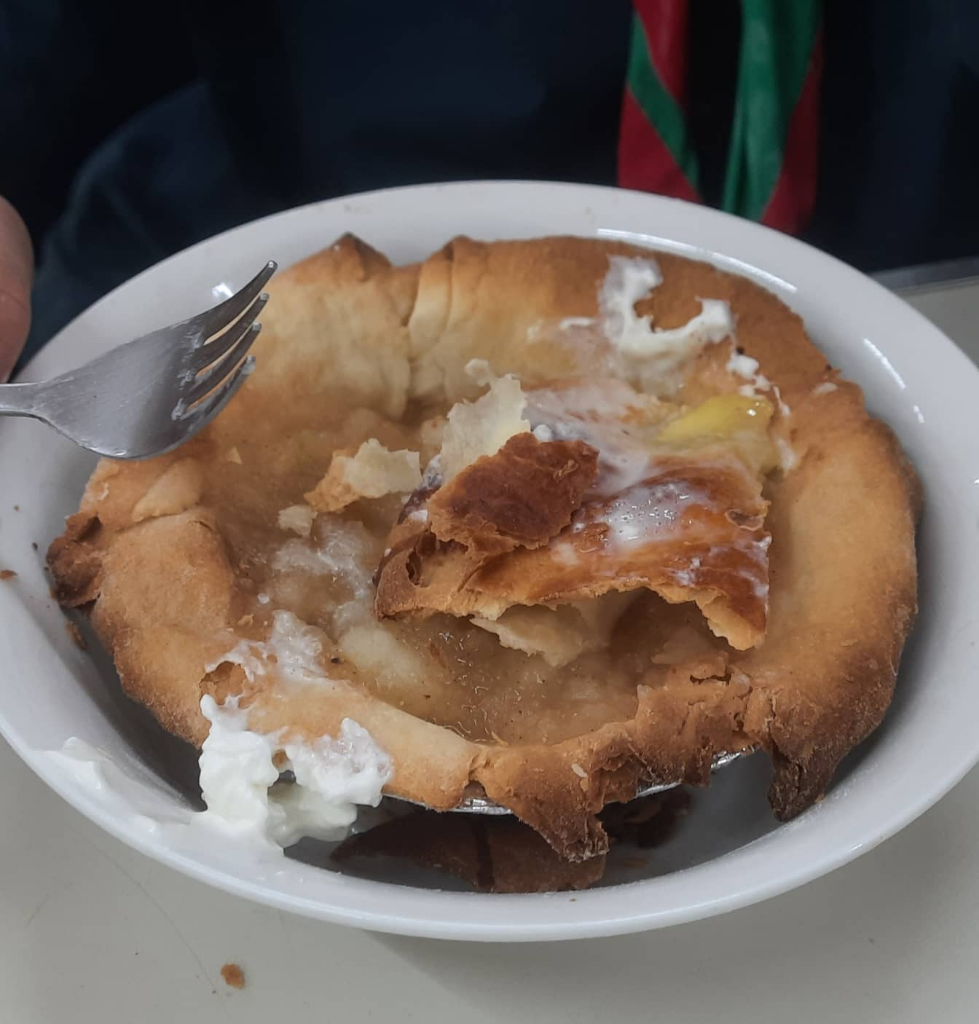 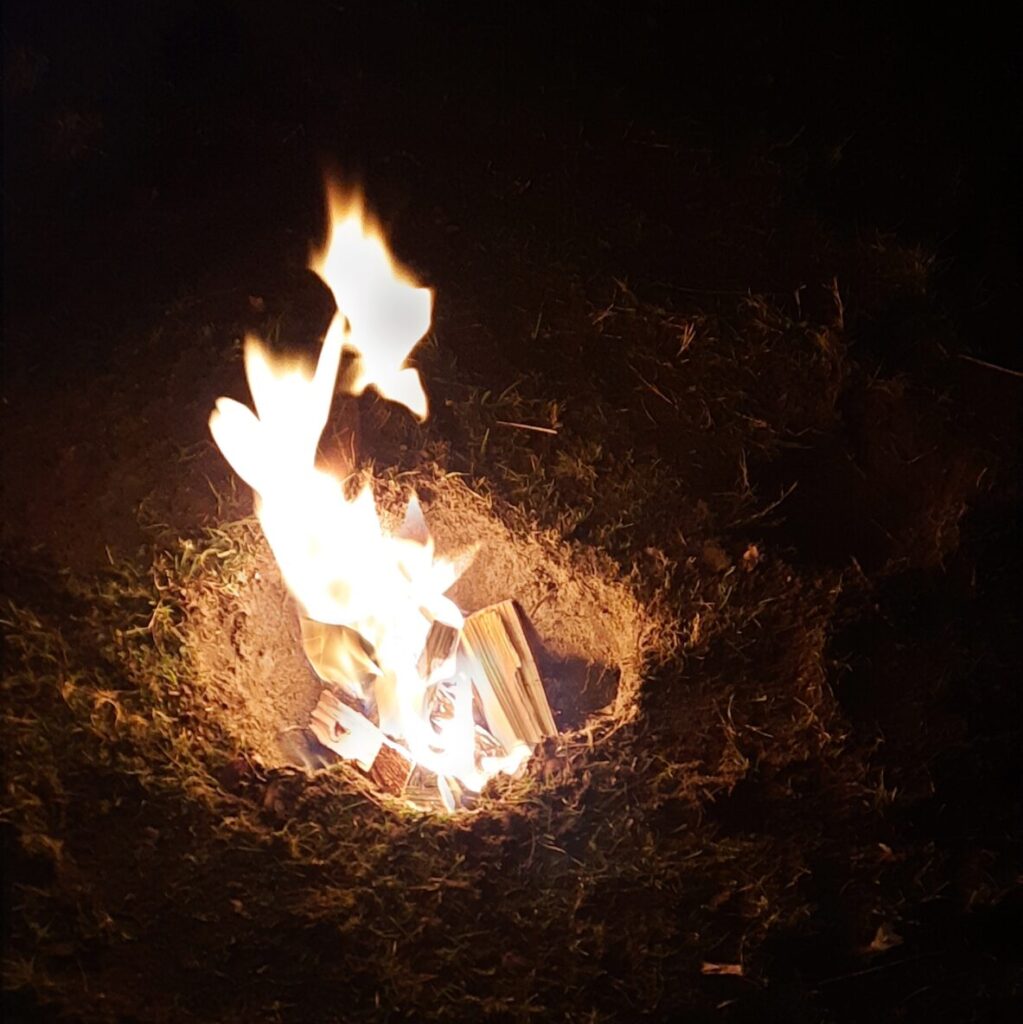 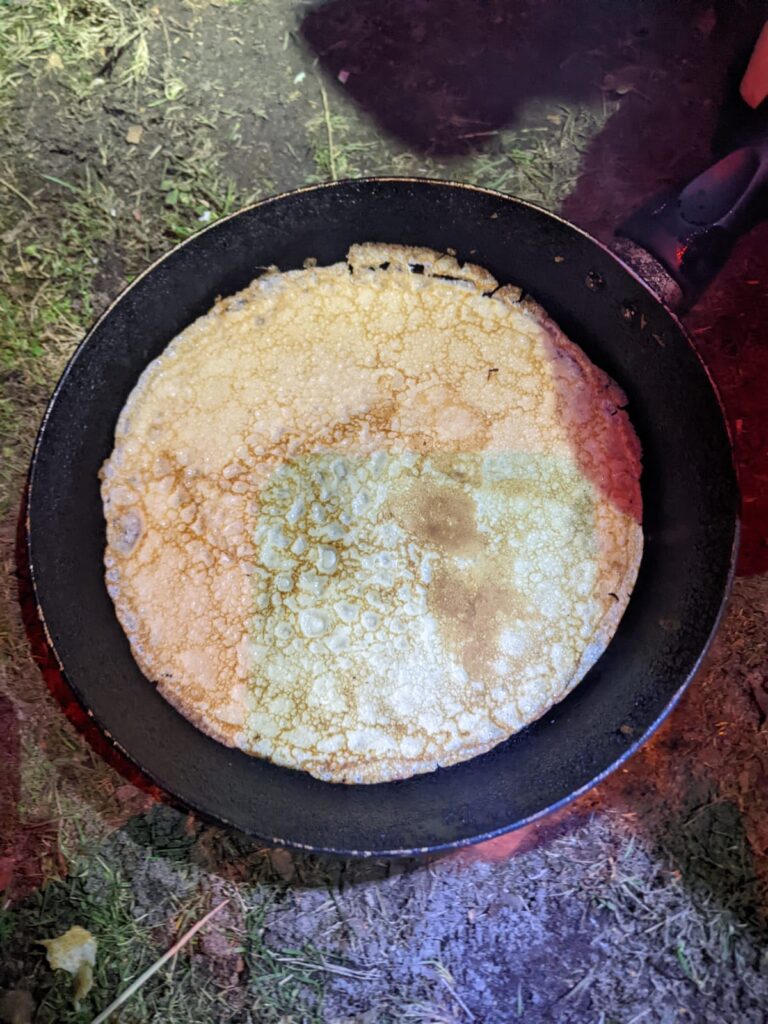 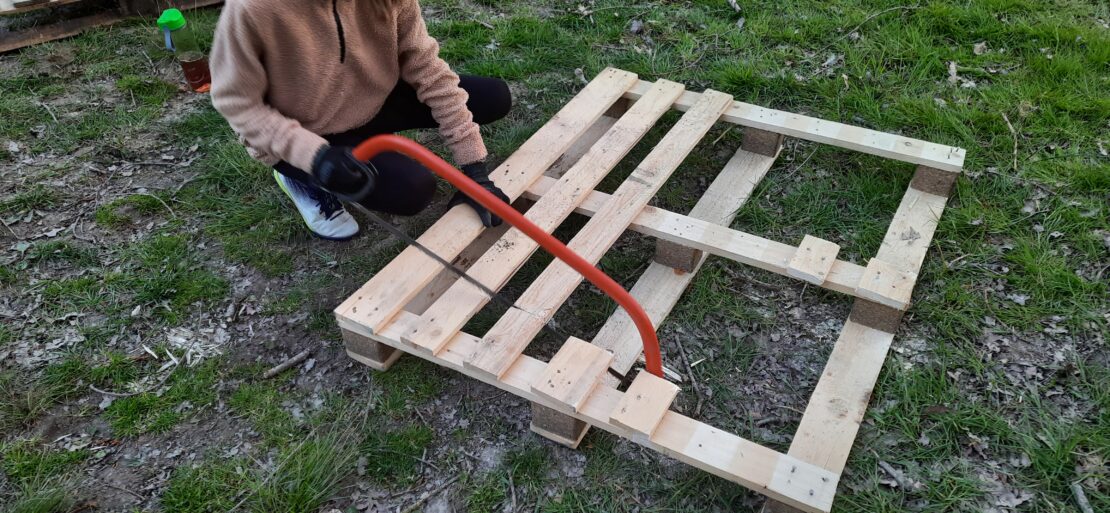 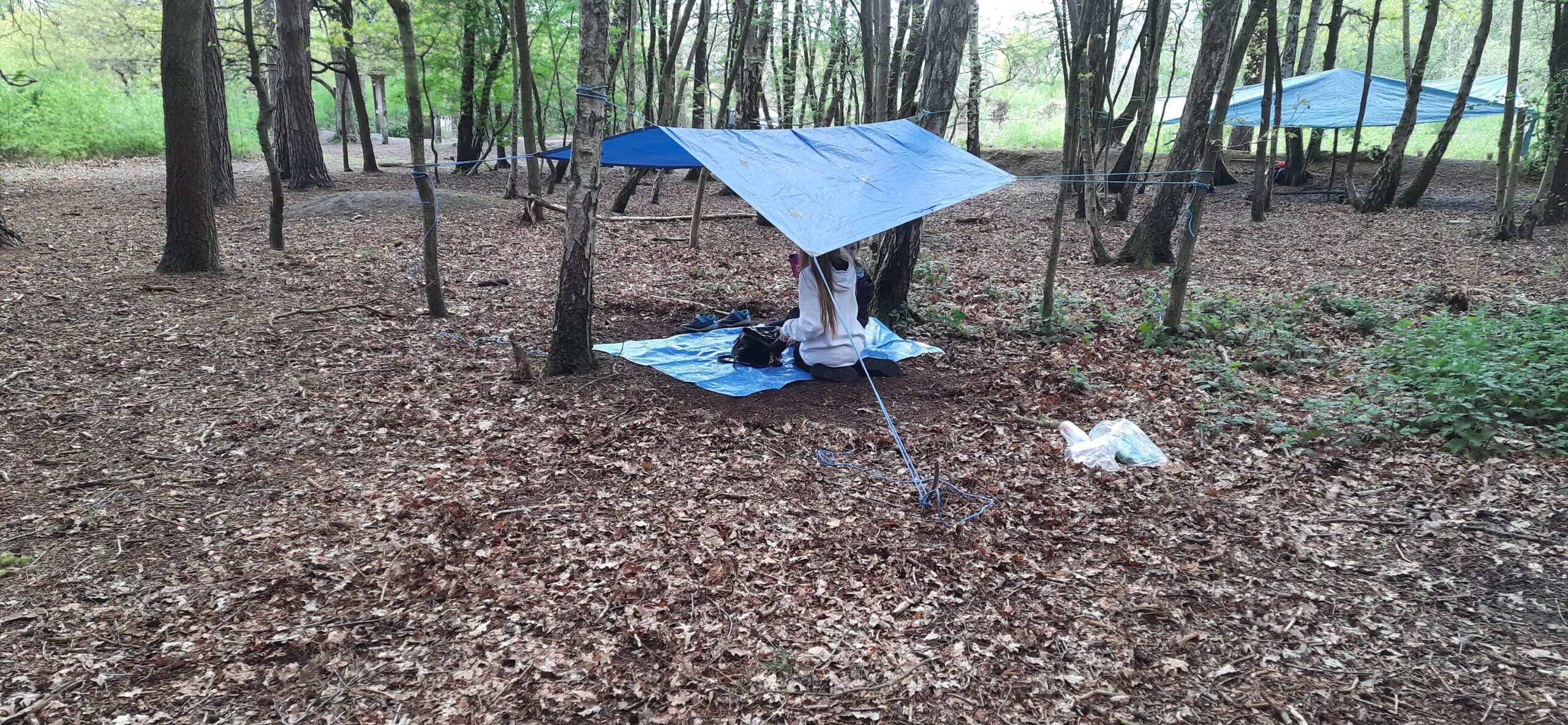 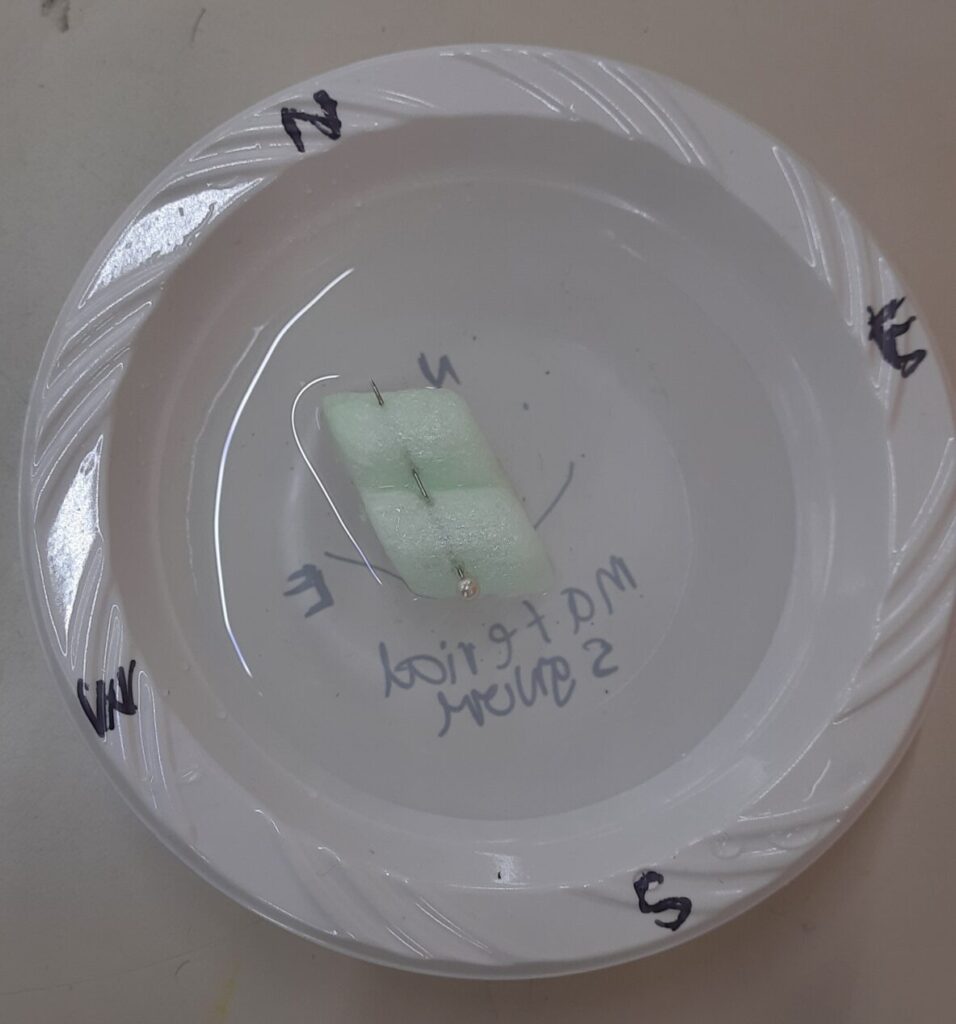 [Speaker Notes: Camp
Hikes
Water sports
Pumpkin carving & conkers
Cooking inside & out
Bike rides
Outdoor skills: firelighting, axes & saws and shelter-building
Science]
6th Fleet – Community engagement
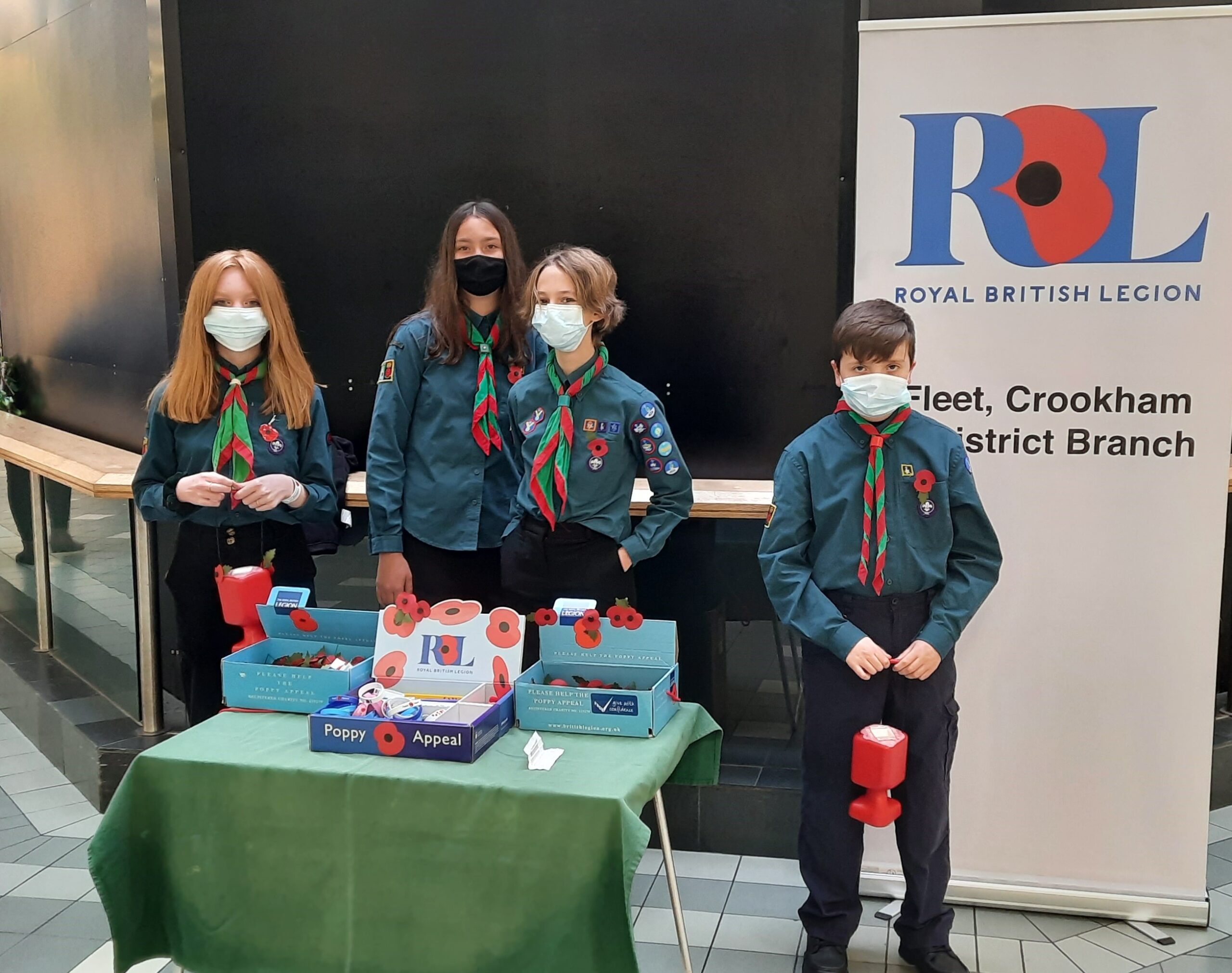 Poppy selling - £190  
Remembrance parade
Ancells Farm table tennis tournament
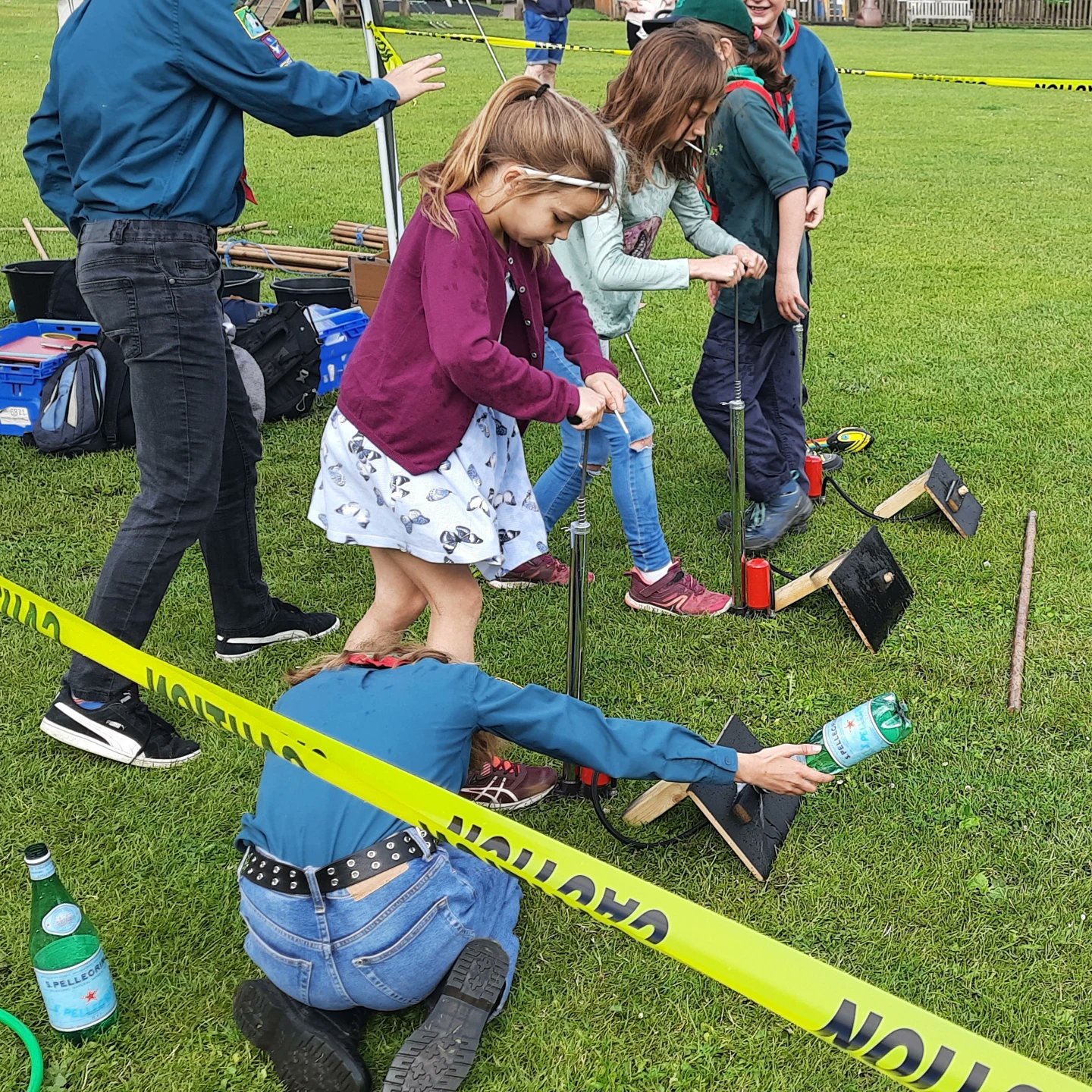 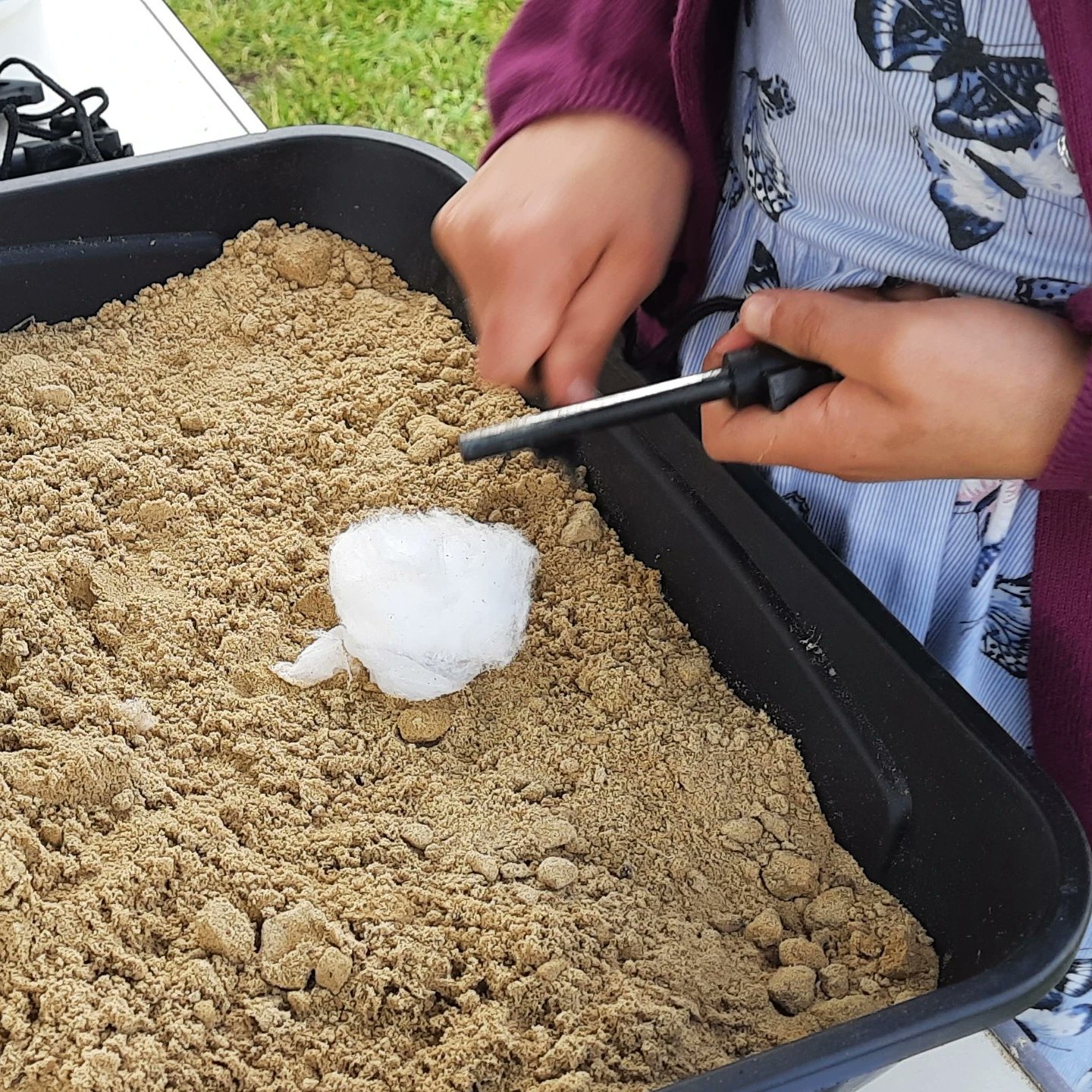 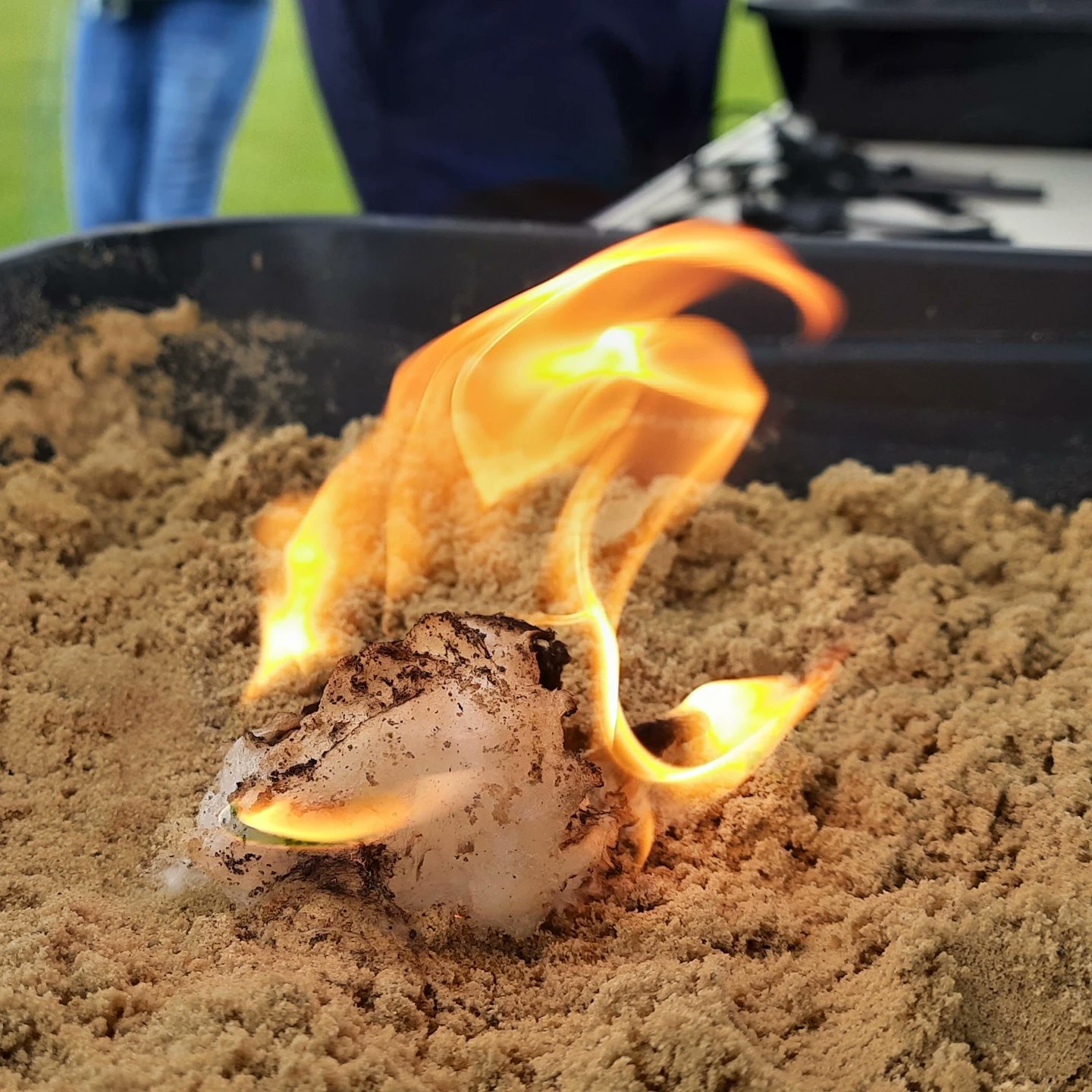 6th Fleet – Section growth
3 new invested leaders 
1 new Scouts’ Badge secretary

Growing waiting list
1 new pre-provisional leader 
Insufficient adults to grow
YouShape
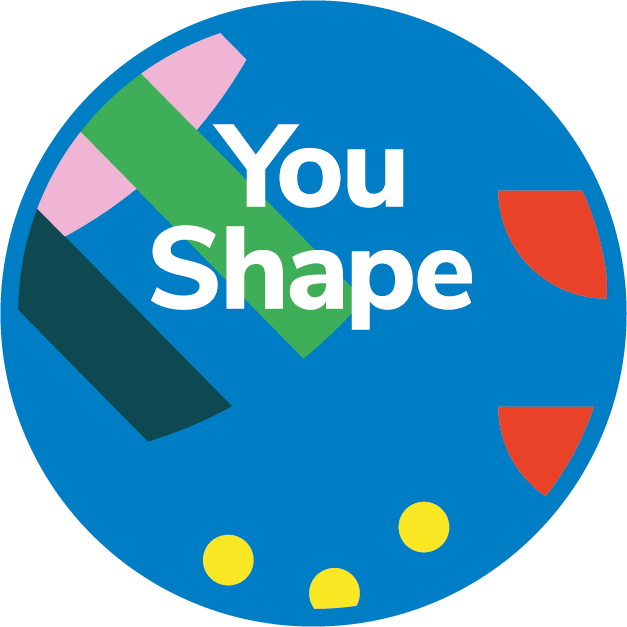 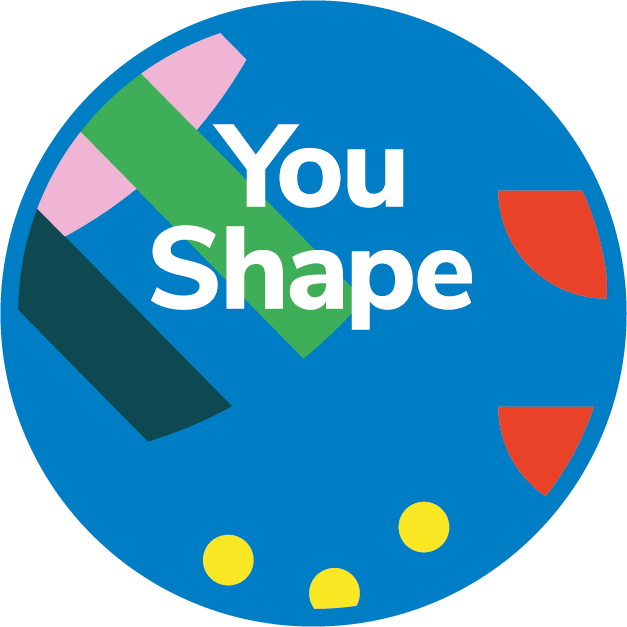 Learn how to speak up and take the lead
Decide what you want to achieve
Work together
Take the lead
Represent your group
Awards and badges
168
56
183
Chief Scout’s Bronze Award
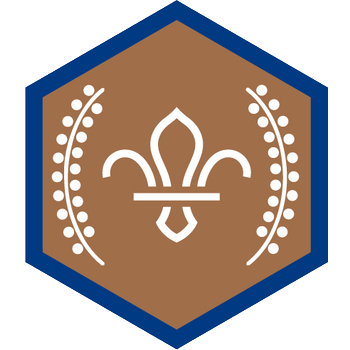 This is the highest award a Beaver can earn

A Beaver must earn four activity badges and six challenge awards:
My World 
My Skills 
My Outdoors
My Adventure 
Teamwork
Personal 
Congratulations to:
Harry Tulip, Kiana Coley, Charlie Willis, Oliver Kirke
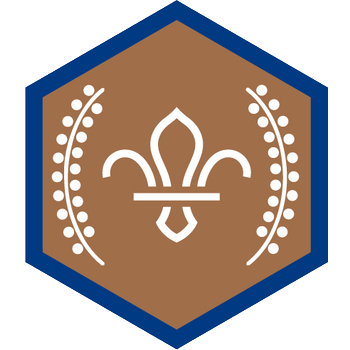 Chief Scout's Silver Award
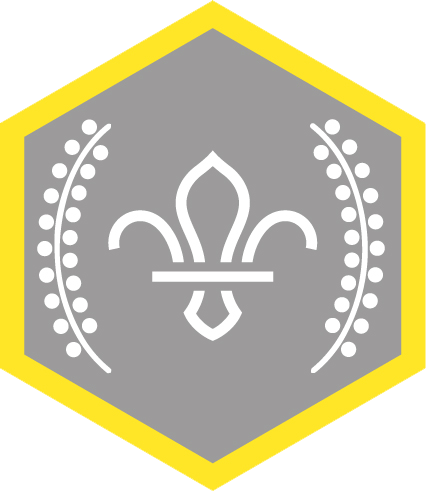 This is the highest award a Cub can earn

A Cub must earn six activity badges and seven challenge awards
Our World 
Our Skills 
Our Outdoors 
Our Adventure 
Teamwork 
Team Leader 
Personal
Congratulations to:
Grace Skidmore & Zoya Khurram
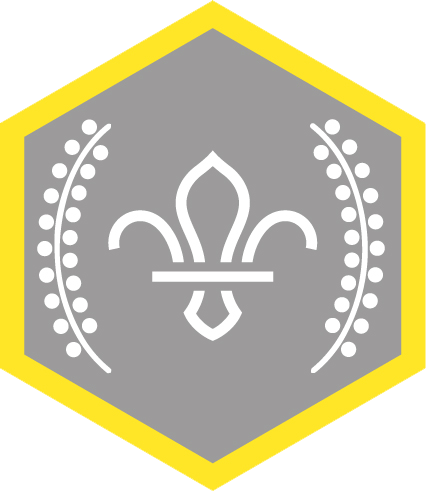 Chief Scout’s Gold Award
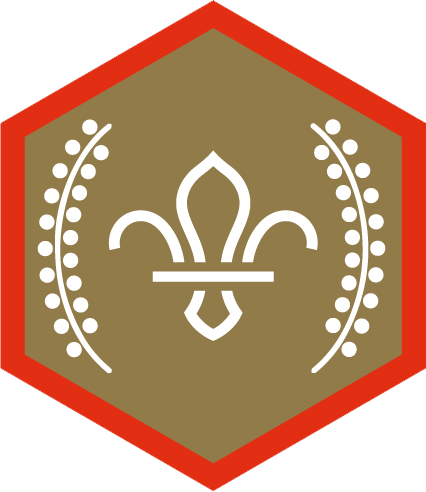 This is the highest award a Scouts can earn

A Scout must earn six activity badges and nine challenge awards
World
Skills
Creative
Outdoors
Adventure
Expedition
Teamwork
Team Leader
Personal

Congratulations to:
Reuban Oldreive
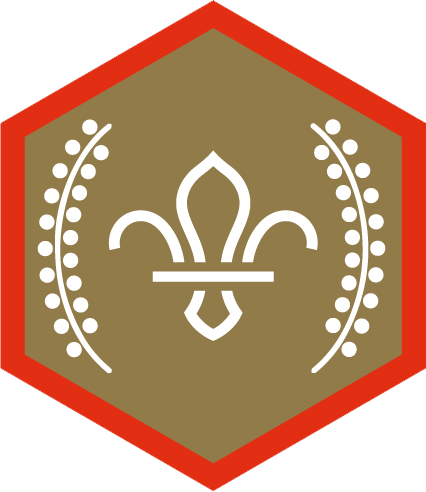 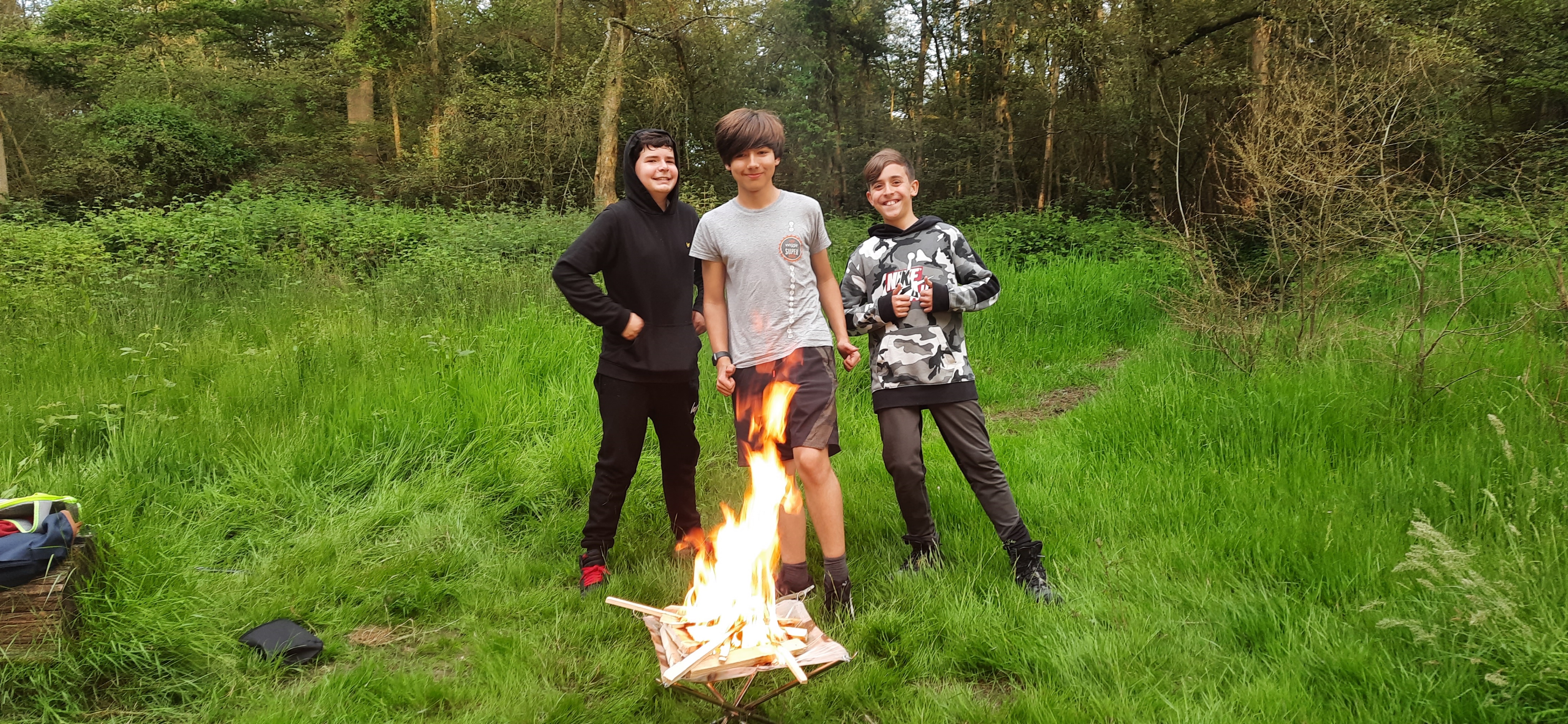 Thank you